Feb. 1, 2016 / Please Do Now
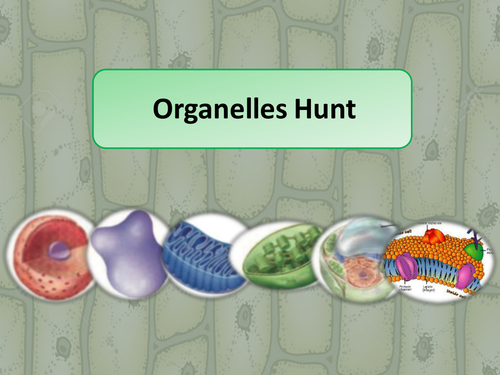 Sharpen Pencil
Collect chrome book, textbook (Do NOT log into chrome book)
Take out journal, planner, pen/pencil that works
Turn to the next empty page in your journal and answer question below on your own.
	Could a frog come from a cup of mud?
 Why or Why not? Explain
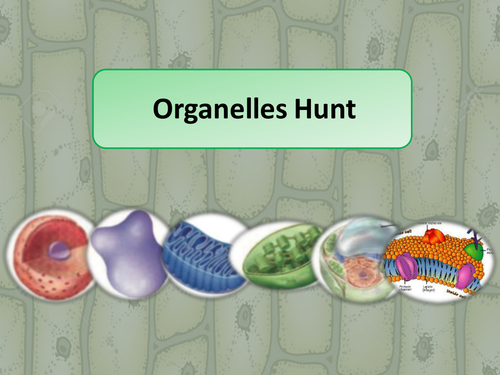 Watch the video clip below to help answer please do now question.  Add new information collected to journal writings.

https://youtu.be/ZAfpRBZ-O0I

Class Discussion:
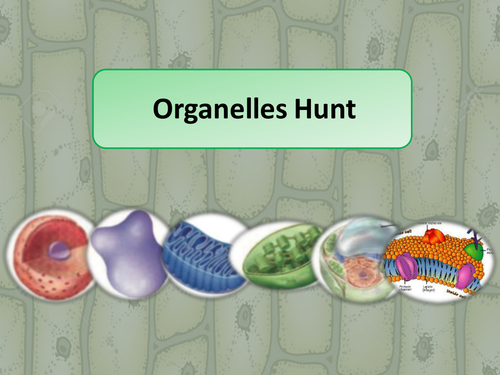 So if frogs don’t come from mud then what are they made out of?  What is the smallest basic building block that frogs and all biotic organisms come from?  
 
Ask students to volunteer ideas to answer the questions as a class.  Teacher records answers below….





This is the same question that sciencetist asked a long time ago… Let’s see what they discovered…
https://www.youtube.com/watch?v=dscY_2QQbKU
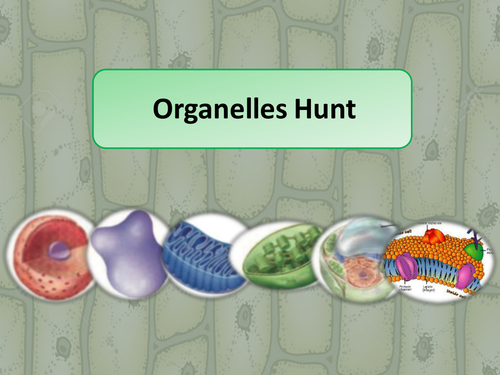 *In small groups students complete a K/W/L about Cells
*Teacher will pass out cell book as students are working on group K/W/L charts.
*Teacher will pass out 1 post it per group for K (know) and 1 post it for W (want to     know) per small group.
*Students pick 1 Know and 1 Want to know from group K/W/L chart , write ideas onto post it notes (1 thought per note)
*Class Re-groups to discuss
*Students put name / class period on front of cell book
*Students turn to page 1 to complete individual K/W/L chart as class discusses small group findings.
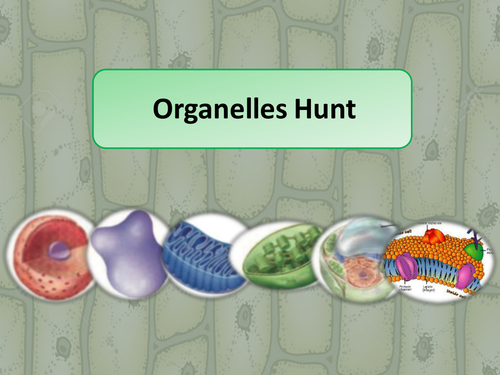 Students will Turn to page on Cell Theory for note outline.
Students will log into Chrome book 
	Login to: www.coachpease.com
	Go to links
	Scroll to section “Cells”
	Click on link for plant/animal cell edusmart
Teacher will direct where to go once everyone is login.  
Students will use information collected from edusmart to complete note outline on the cell theory
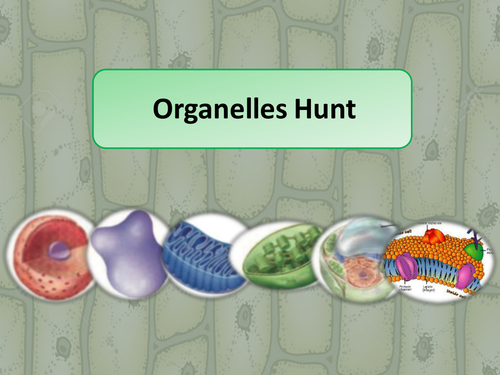 Exit Slip:
Students will re-answer the question from the please do now.

Do frogs come from mud? 
 Why or Why not? Explain
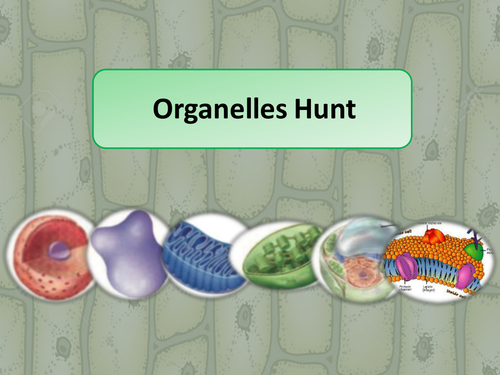 TEK: 7.12
Organisms and environments. The student knows that living systems at all levels of organization demonstrate the complementary nature of structure and function. The student is expected to:
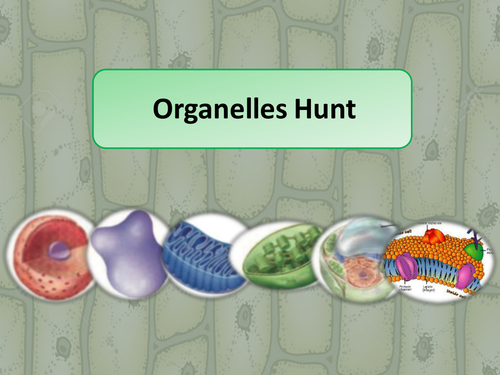 TEK: 7.12 A
investigate and explain how internal structures of organisms have adaptations that allow specific functions such as gills in fish, hollow bones in birds, or xylem in plants
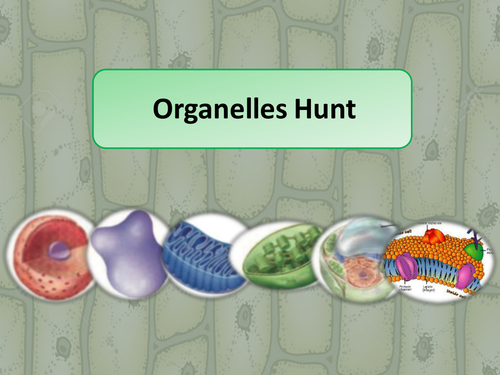 TEK: 7.12 B
 identify the main functions of the systems of the human organism, including the circulatory, respiratory, skeletal, muscular, digestive, excretory, reproductive, integumentary, nervous, and endocrine systems
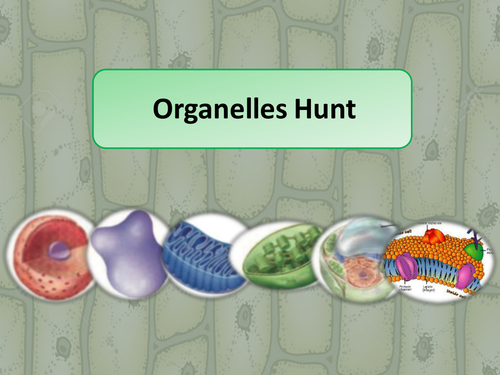 TEK: 7.12 C
 recognize levels of organization in plants and animals, including cells, tissues, organs, organ systems, and organisms
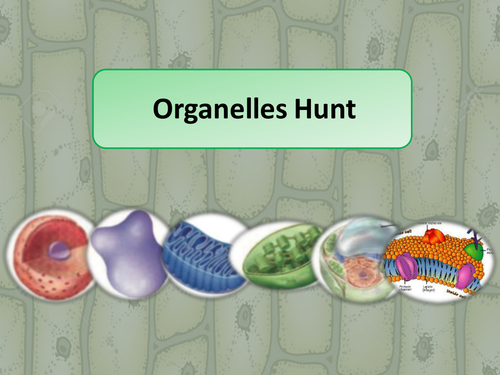 TEK: 7.12 D
differentiate between structure and function in plant and animal cell organelles, including cell membrane, cell wall, nucleus, cytoplasm, mitochondrion, chloroplast, and vacuole
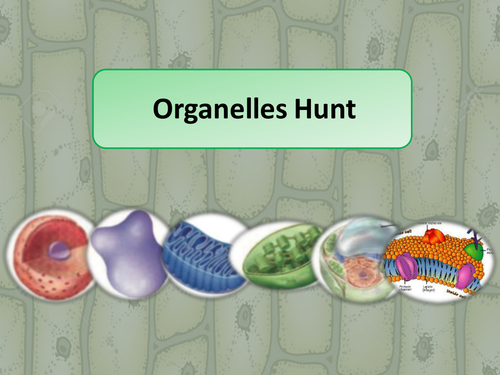 TEK: 7.12 E
compare the functions of a cell to the functions of organisms such as waste removal
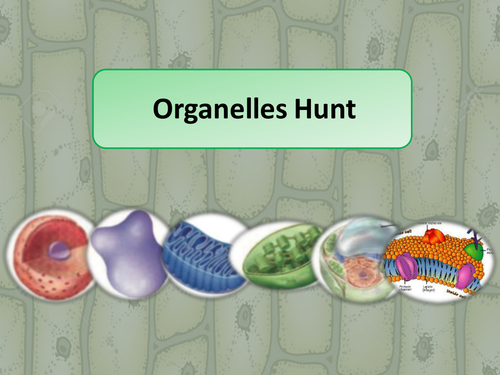 TEK: 7.12 F
recognize that according to cell theory all organisms are composed of cells and cells carry on similar functions such as extracting energy from food to sustain life.